Escuela Normal de Educación PreescolarLicenciatura en Preescolar
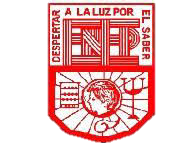 INGLÉS A1.2 
Mayela Alejandra del Carmen Gaona García 
Ana Sofia Aguirre Fraga   #1
Lesson 10. Grammar 
Lesson 4 Wh questions practice


Saltillo, Coahuila                                                                                   21/Mayo/2020
Simple present Wh questions practice 3
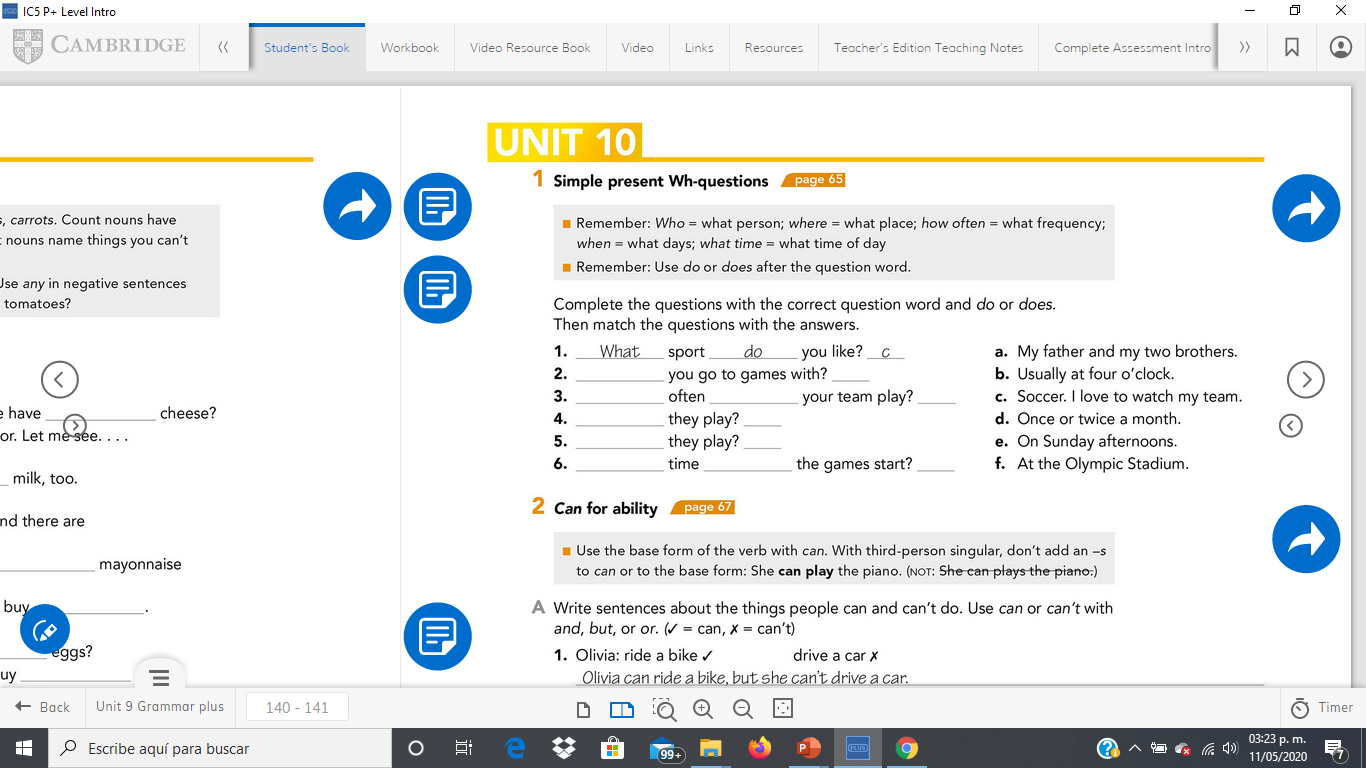 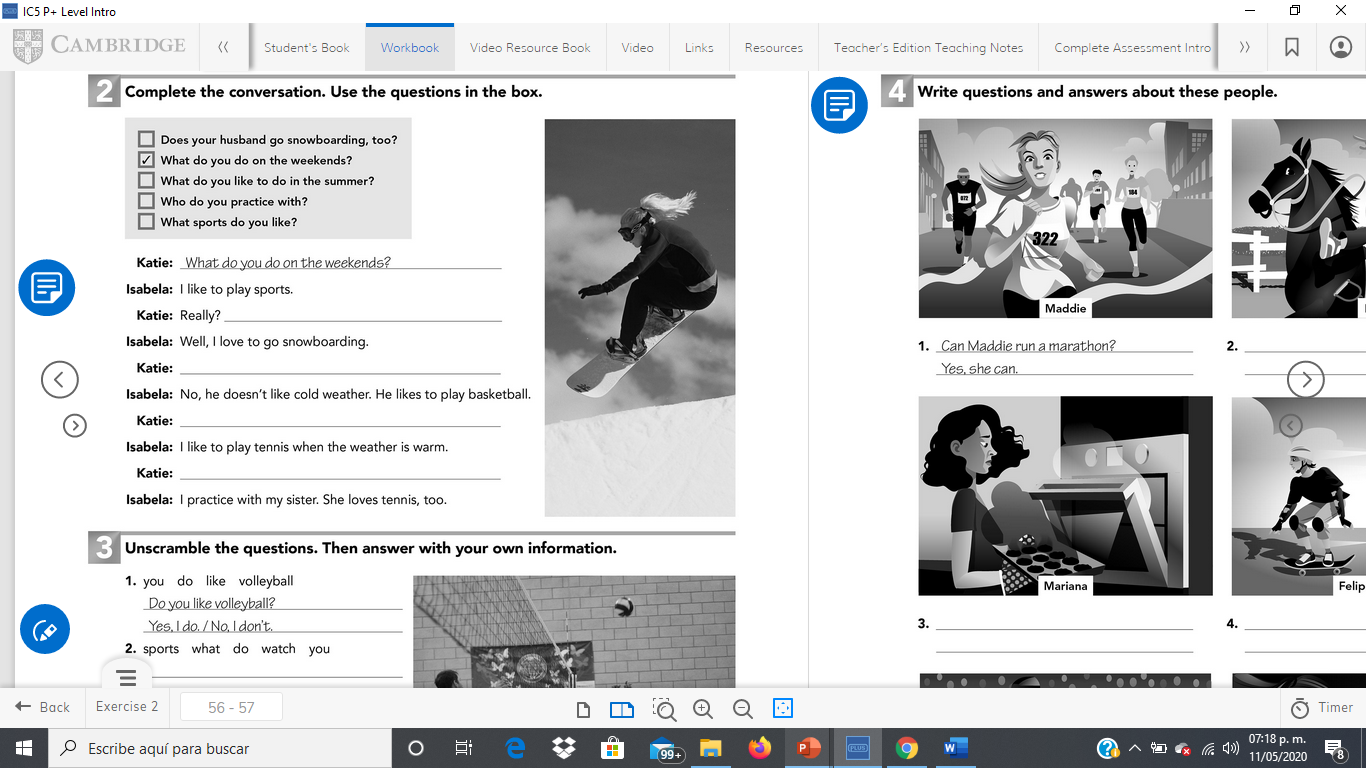 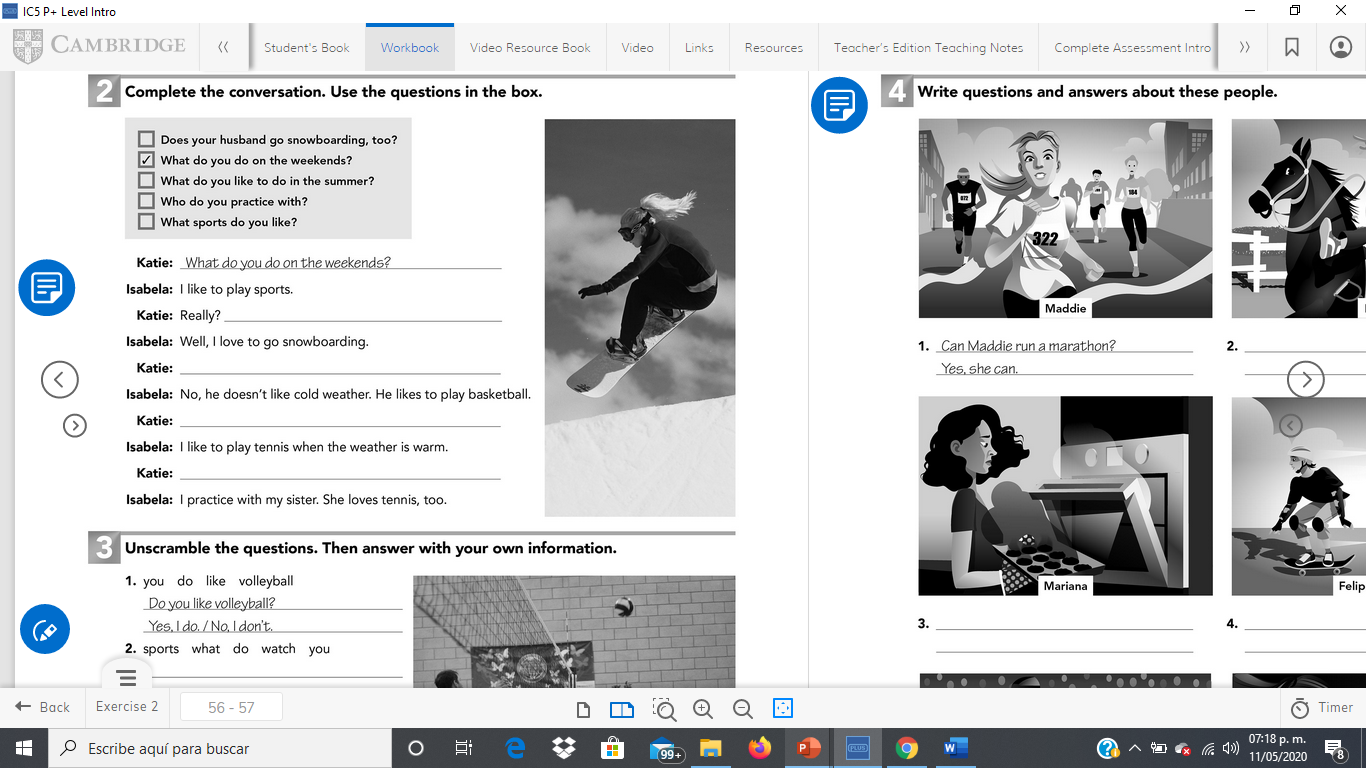 What do you like to do in the summer?
Does your husband go Snowboarding, too?
What sports do you like?
Who do you practice with?
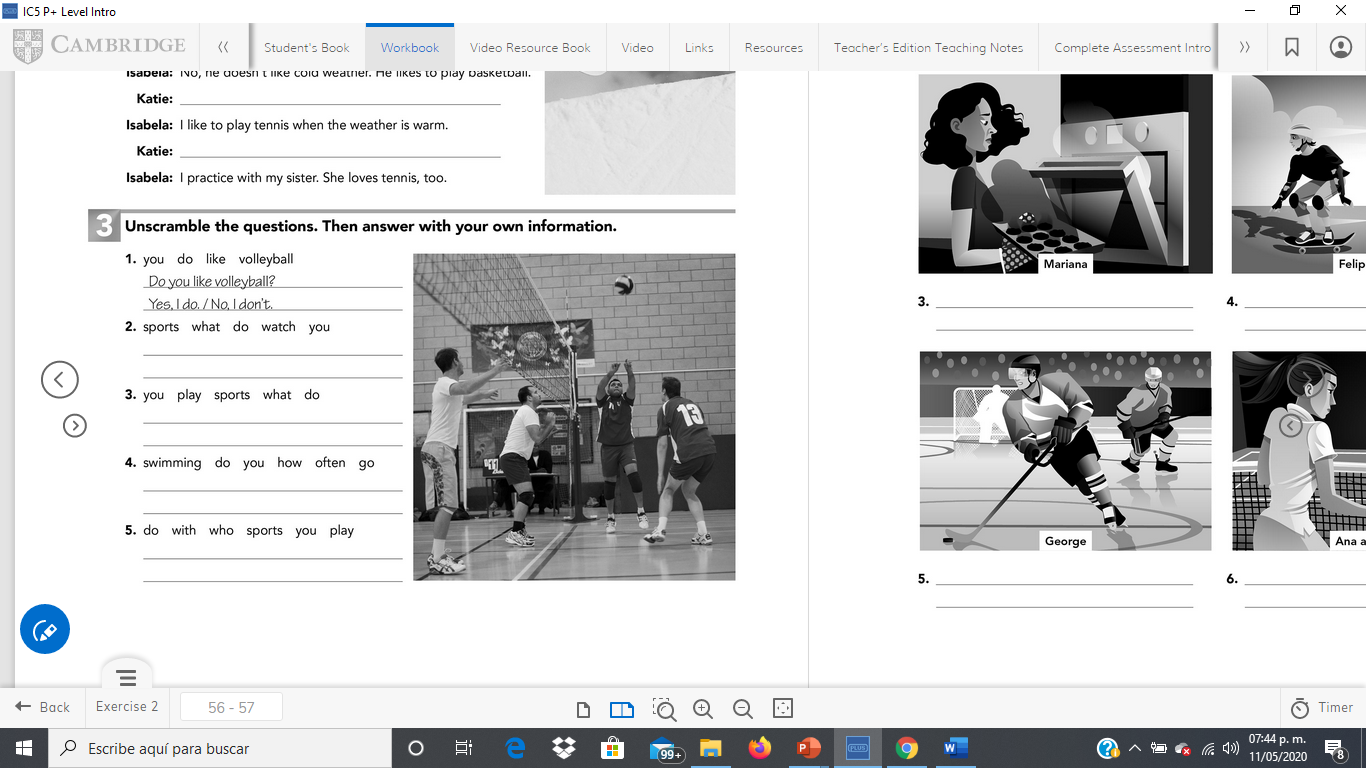 What sports do you watch?
I watch soccer in the TV
What sports do you play?
I play volleyball and soccer, but i like more volleyball
How often do you go swimming?
I hardly ever go swimming
Who play sports with you?
My brothers and my friends most of the days we play volleyball
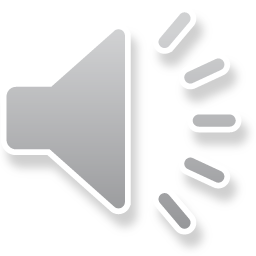 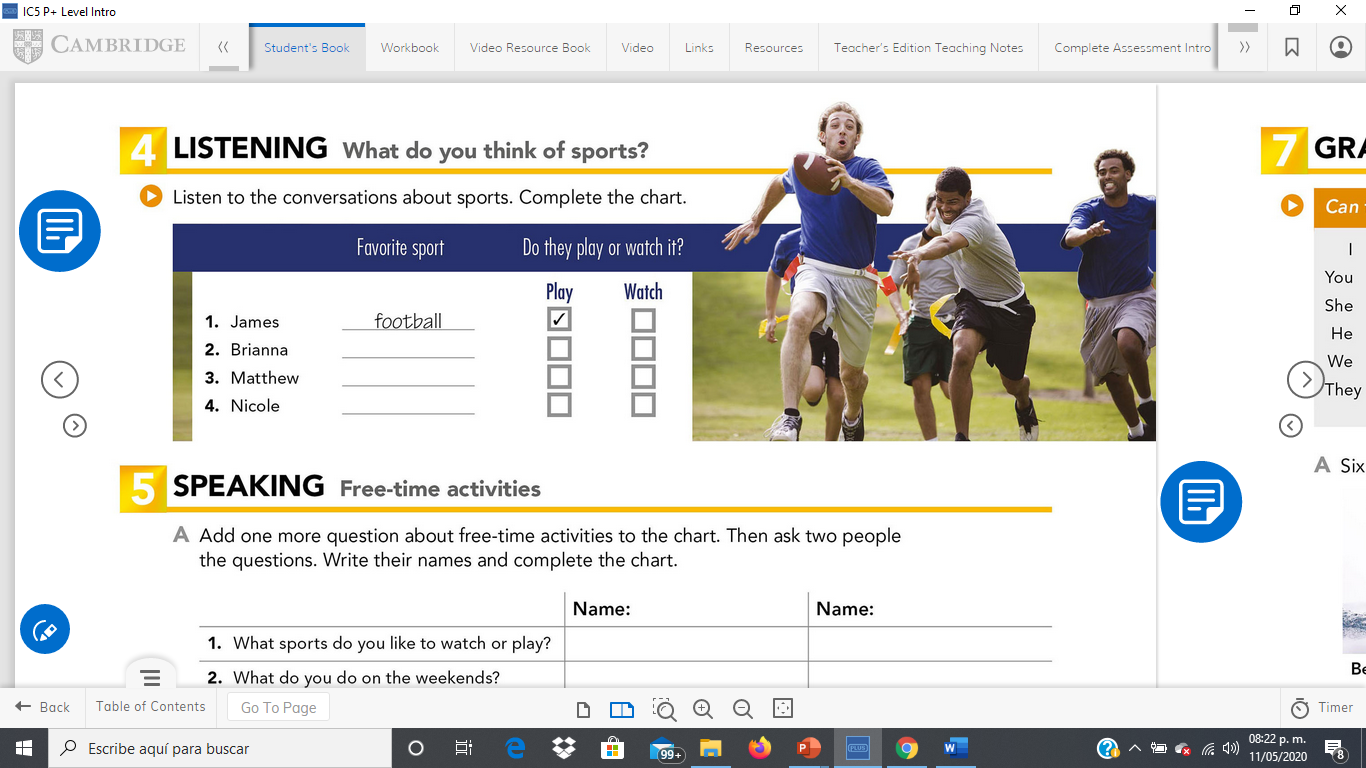 tennis
baseball
basketball
Answer the following simple present Wh questions
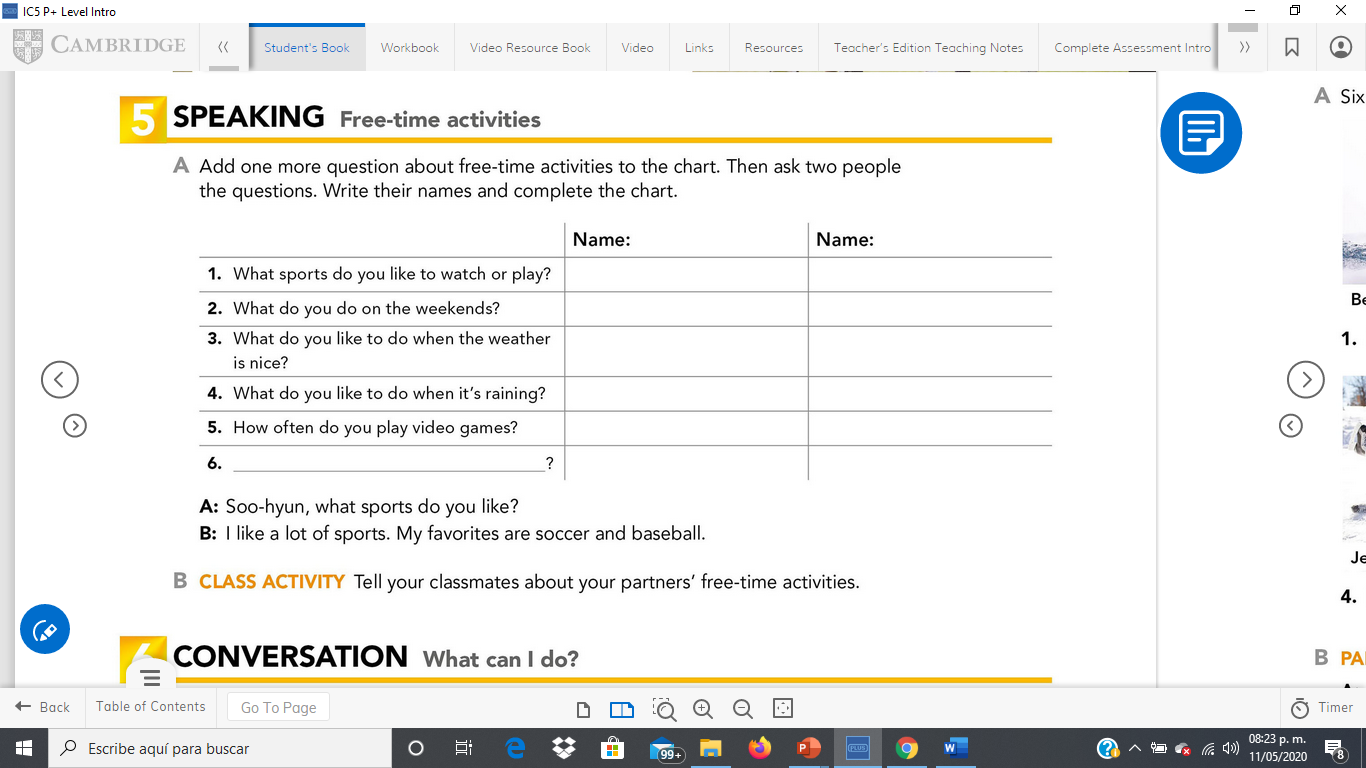 I like to watch american Football and play volleyball
Usually on weekends i like to go to church and rehearse in the choir or go to the cinema
I really like to go for a walk in the parks and go swimming
I really like being in the living room and watching horror movies with a cup of coffee
I don´t like video games, so I never play them